ОГЭ по географии
Разбор заданий №16 и №17
Школьники из нескольких населённых пунктов России обменялись данными многолетних метеонаблюдений, полученными на местных метеостанциях. Собранные ими данные представлены в следующей таблице.
 
Учащиеся проанализировали собранные данные с целью выявления зависимости между особенностями климата и географическим положением пункта. У всех учащихся выводы получились разные. Кто из учащихся сделал верный вывод на основе представленных данных?
 
1)  Константин: «Температура воздуха в январе последовательно возрастает при движении с северо-запада на юго-восток».
2)  Юлия: «Среднегодовая продолжительность солнечного сияния последовательно возрастает при увеличении абсолютной высоты пункта».
3)  Галина: «Температура воздуха в июле последовательно понижается с увеличением абсолютной высоты пункта».
4)  Сергей: «Среднегодовая продолжительность солнечного сияния последовательно возрастает при движении с северо-запада на юго-восток».
Советы:
1. Никакого атласа!
2. Черновик в помощь!
Санкт-Петербург
     
            Нижний Новгород

                        Ульяновск

                                   Оренбург



                                   ю-в
С-З
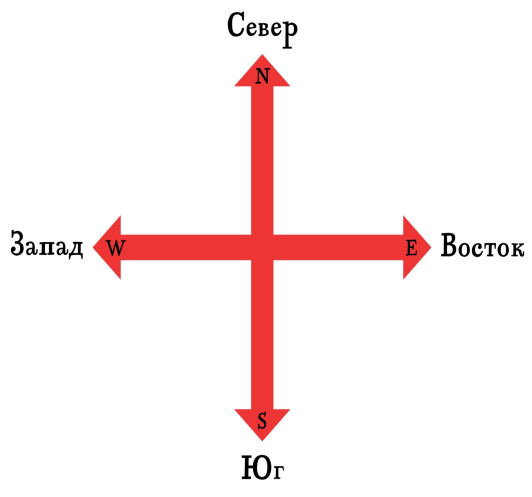 1)  Константин: «Температура воздуха в январе последовательно возрастает при движении с северо-запада на юго-восток».
Санкт-Петербург
     
          Нижний Новгород

                        Ульяновск

                                   Оренбург
- 7,2
- 11,2
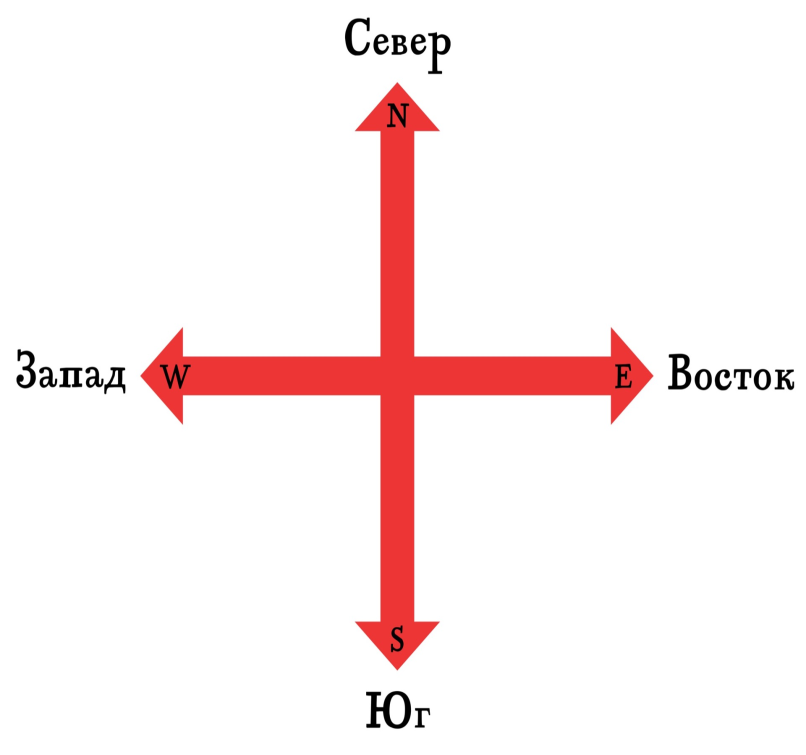 - 11,9
С-З
- 14,1
Ю-В
1)  Константин: «Температура воздуха в январе последовательно возрастает при движении с северо-запада на юго-восток».
1
2
3
4
2)  Юлия: «Среднегодовая продолжительность солнечного сияния последовательно возрастает при увеличении абсолютной высоты пункта».
1
1
2
2
3)  Галина: «Температура воздуха в июле последовательно понижается с увеличением абсолютной высоты пункта».
4)  Сергей: «Среднегодовая продолжительность солнечного сияния последовательно возрастает при движении с северо-запада на юго-восток».
Санкт-Петербург
     
          Нижний Новгород

                        Ульяновск

                                   Оренбург
1643
1928
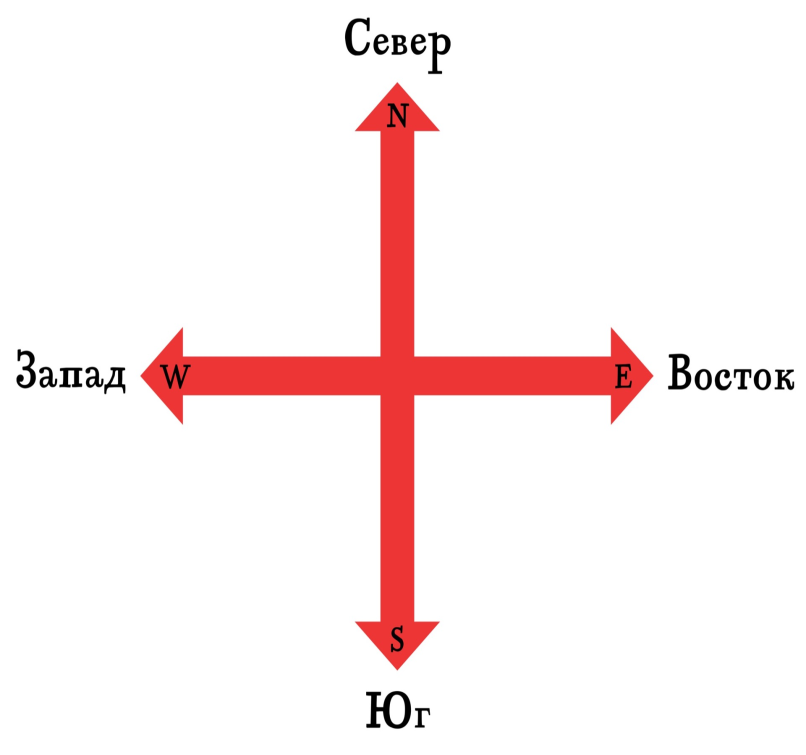 С-З
2027
2305
Ю-В
4)  Сергей: «Среднегодовая продолжительность солнечного сияния последовательно возрастает при движении с северо-запада на юго-восток».
Учащиеся проанализировали собранные данные в целях выявления зависимости между     особенностями климата и географическим положением пункта. У всех учащихся выводы  получились разные. Кто из учащихся сделал верный вывод на основе представленных данных?
 
 1)  Олег: «При удалении от Атлантического океана количество атмосферных осадков постепенно   увеличивается».
 2)  Филипп: «При движении с запада на восток лето становится теплее».
 3)  Анастасия: «При удалении от Атлантического океана зимы становятся холоднее».
 4)  Диана: «Чем теплее зима, тем атмосферных осадков больше».

Школьники нашли в Интернете климатические данные для пунктов, расположенных в Европе на одной параллели, но на разных меридианах. Данные получены на местных метеостанциях в результате многолетних наблюдений. Собранные школьниками данные представлены в следующей таблице.
Шалон
Мюнхен
Кошице
Черновцы
З
В
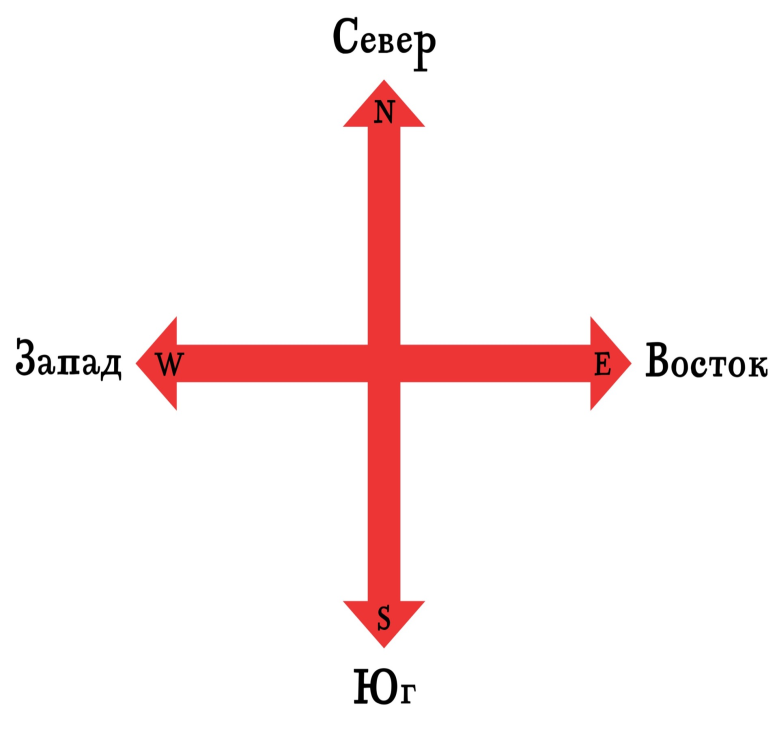 1)  Олег: «При удалении от Атлантического океана количество атмосферных осадков постепенно   увеличивается».
2)  Филипп: «При движении с запада на восток лето становится теплее».
Шалон
Мюнхен
Кошице
Черновцы
+18,5
+19,3
+19,1
+19,2
З
В
2)  Филипп: «При движении с запада на восток лето становится теплее».
3)  Анастасия: «При удалении от Атлантического океана зимы становятся холоднее».
Шалон
Мюнхен
Кошице
Черновцы
+2,2
+0,5
- 4,9
- 3,4
З
В
3)  Анастасия: «При удалении от Атлантического океана зимы становятся холоднее».
Тип задания 17
Задание 17
1 вариант
Солнце раньше всего 
поднимается над горизонтом
или
Солнце позже всего 
поднимается над горизонтом
В каком из перечисленных городов 21 марта Солнце раньше всего по московскому времени поднимется над горизонтом?
 
1)  Санкт-Петербург
2)  Москва
3)  Тамбов
4)  Астрахань
Солнце встает с востока на запад
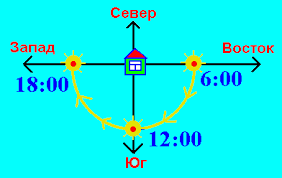 1)  Санкт-Петербург
2)  Москва
3)  Тамбов
4)  Астрахань
В каком из перечисленных городов 21 марта Солнце позже всего по московскому времени поднимется над горизонтом?
 
1)  Санкт-Петербург
2)  Москва
3)  Тамбов
4)  Астрахань
Солнце встает с востока на запад
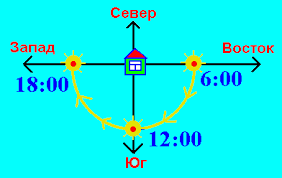 1)  Санкт-Петербург
2)  Москва
3)  Тамбов
4)  Астрахань
Задание 17
1 вариант
2 вариант
Солнце раньше всего 
поднимается над горизонтом
Солнце будет ниже 
всего над горизонтом
или
или
Солнце позже всего 
поднимается над горизонтом
Солнце будет выше 
всего над горизонтом
В каком из перечисленных городов Солнце будет выше всего над горизонтом 22 июня в полдень по местному солнечному времени?
 
1)  Архангельск
2)  Вологда
3)  Уфа
4)  Воронеж
Чем севернее, тем ниже Солнце над горизонтом ЛЕТОМ!
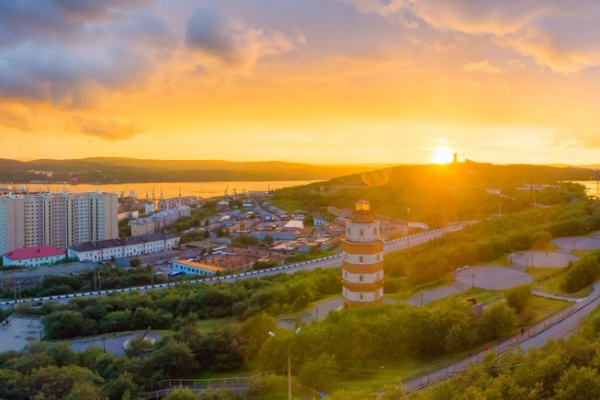 В каком из перечисленных городов Солнце будет выше всего над горизонтом 22 июня в полдень по местному солнечному времени?
1)  Архангельск
2)  Вологда
3)  Уфа
4)  Воронеж
В каком из перечисленных городов Солнце будет НИЖЕ всего над горизонтом 22 июня в полдень по местному солнечному времени?
 
1)  Архангельск
2)  Вологда
3)  Уфа
4)  Воронеж
Чем севернее, тем ниже Солнце над горизонтом ЛЕТОМ!
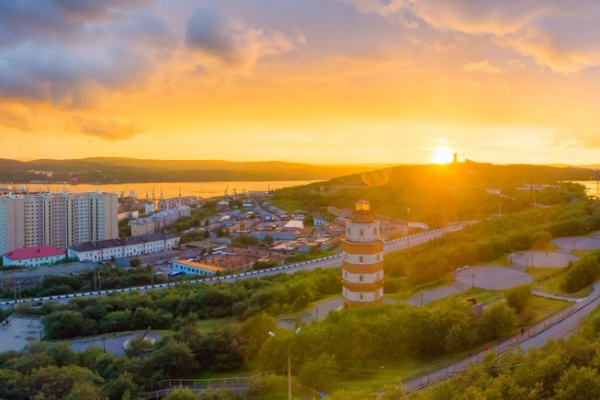 В каком из перечисленных городов Солнце будет ниже всего над горизонтом 22 июня в полдень по местному солнечному времени?
1)  Архангельск
2)  Вологда
3)  Уфа
4)  Воронеж
Задание 17
1 вариант
2 вариант
3 вариант
Солнце раньше всего 
поднимается над горизонтом
Солнце будет ниже 
всего над горизонтом
Продолжительность дня будет 
наибольшей (наименьшей)
или
или
или
Солнце позже всего 
поднимается над горизонтом
Солнце будет выше 
всего над горизонтом
Продолжительность ночи будет 
наибольшей (наименьшей)
В каком из городов 1 ноября ночь будет наиболее долгой?
 
1)  Барнаул
2)  Нарьян-Мар
3)  Ханты-Мансийск
4)  Омск
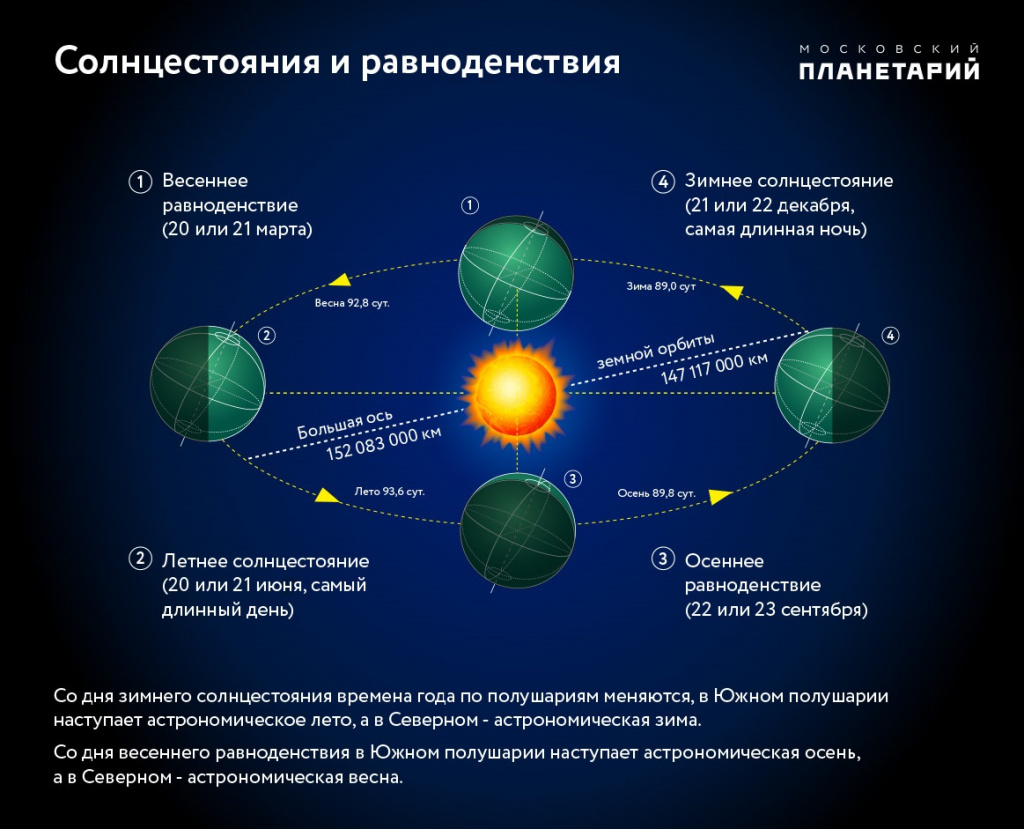 22 декабря день зимнего солнцестояния. Самый короткий день и самая длинная ночь.
В каком из городов 1 ноября ночь будет наиболее долгой?
 
1)  Барнаул
2)  Нарьян-Мар
3)  Ханты-Мансийск
4)  Омск
В каком из городов 1 ноября ДЕНЬ будет наиболее долгим?
 
1)  Барнаул
2)  Нарьян-Мар
3)  Ханты-Мансийск
4)  Омск
В каком из городов 1 ноября день будет наиболее долгим?
 
1)  Барнаул
2)  Нарьян-Мар
3)  Ханты-Мансийск
4)  Омск
Спасибо за  внимание!
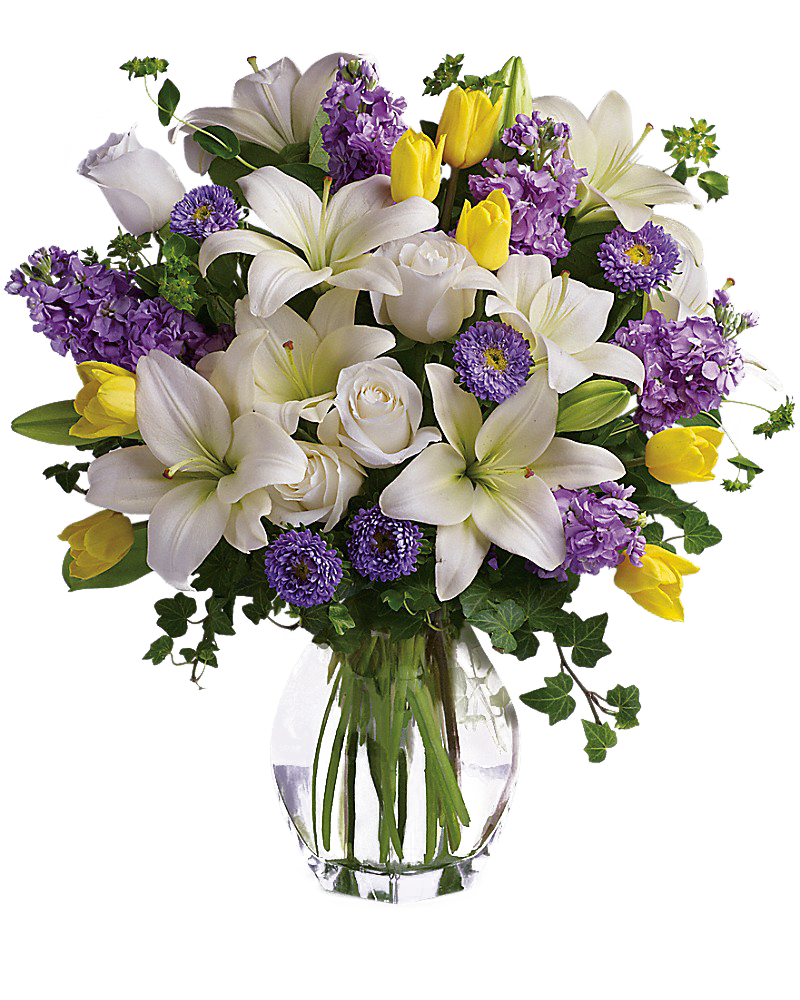